Математика 
и 
литература
«Гуманитарные науки... только тогда будут удовлетворять человеческую мысль, когда в движении своём они встретятся с точными науками и пойдут с ними рядом...»     
                                                          
   А. П. Чехов
Во многих художественных произведениях мы можем найти математические задачи. Обычно на них не обращают внимание. А сами задачи воспринимаются как дополнительные детали произведения. Но бывают случаи, когда читатель обращает внимание на такую задачу и даже хочет ее решить.
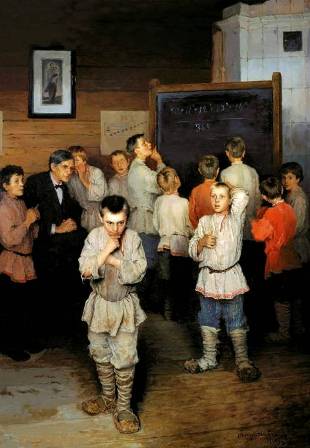 Если читатель любит математику, то от него такая задача не ускользнет! 
        
 Он не упустит случая разобраться, что это там предложил автор: разрешима задача или нет, и сколько она имеет решений?
Н. П. Богданов-Бельский
«Устный счет»
«Дедушка Мазай и зайцы»
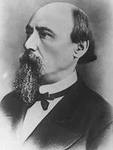 « Вижу один островок небольшой-
Зайцы на нем собралися гурьбой.
С каждой минутой вода подбиралась
К бедным зверькам; уж под ними осталось
Меньше аршина земли в ширину,
Меньше сажени в длину»
Николай Алексеевич
 Некрасов
Каковы же размеры островка в современных единицах длины и площади?

Решение
 S= а∙в 

а = 1 аршин = 71см, 
в=1 сажень =216 см. 

S= 0,71 ∙2,16 =1,5336 м2.
 

Ответ: островок небольшой
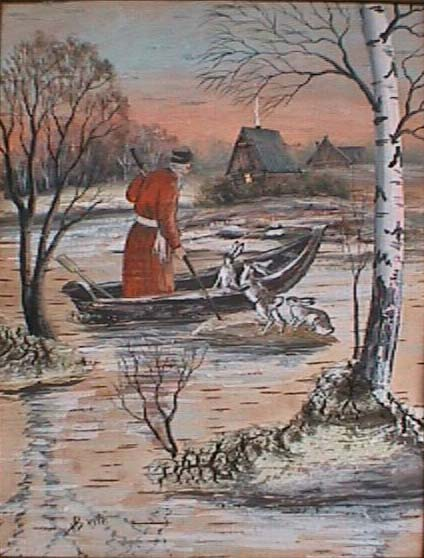 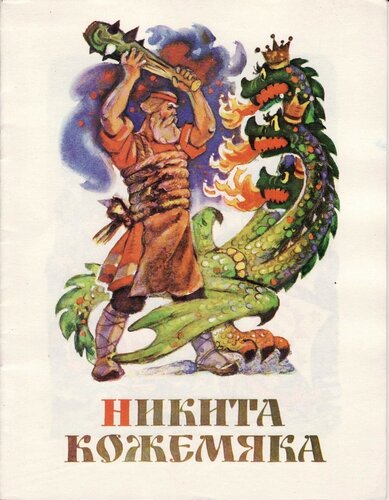 «Сжалился Кожемяка на сиротские слезы, сам прослезился. Взял он триста пудов пеньки, насмолил ее смолою, весь пенькою обмотался и пошел»
Решение
1 пуд = 16,38 кг
300 пудов • 16,38 кг = 4914 кг = 4 т 914 кг. 
Вот здесь в сказке явный перебор. Обмотаться и тащить на себе груз около 5 тонн это невозможно.
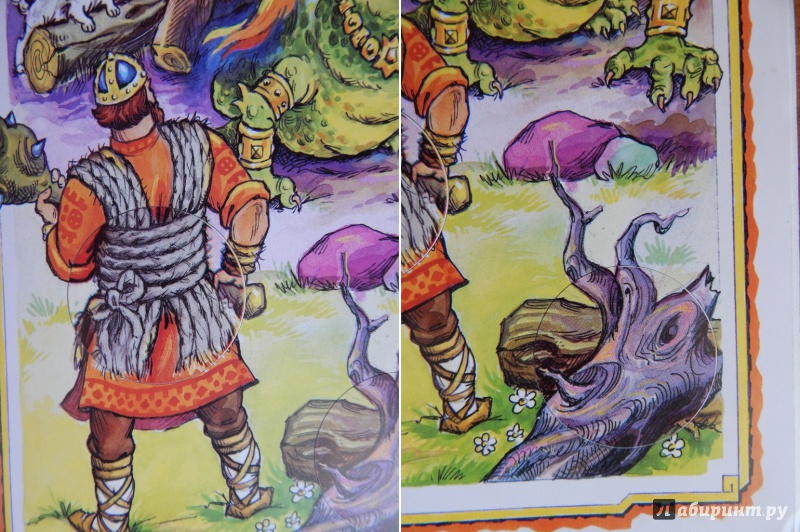 «Муму»
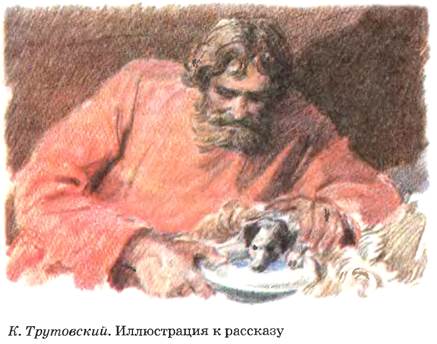 «…Из числа всей ее челяди самым замечательным лицом был дворник Герасим, мужчина двенадцати вершков роста, сложенный богатырем и глухонемой от рождения».
Иван Сергеевич Тургенев
Решение:
Зная соотношения между старорусскими мерами длины и современными вычислим рост Герасима: 12∙ 4,4 см = 52,4 см. Рост младенца в среднем составляет 51-53 см. Какой же Герасим тогда богатырь? Но раньше указывали лишь число вершков, на которое он превышал два аршина. Проведем повторное вычисление:

1) 2 ∙ 71 см = 142 см (2 аршина)
2)142 + 52 = 194 см (2 аршина и 12 вершков).

Ответ: рост Герасима был 1м 94см - высокий человек.
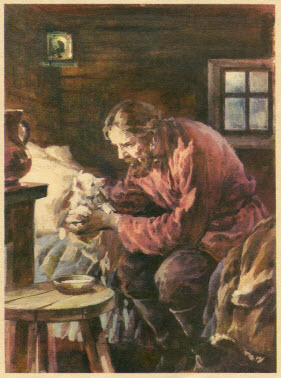 В сказке Кэрролла «Алиса в Стране чудес» происходит много превращений.
«…Алиса откусила еще кусочек и вскоре съела весь пирожок.
-Я теперь, раздвигаюсь, словно подзорная труба. Прощайте, ноги! В эту минуту она как раз взглянула на ноги и увидела, как стремительно они уносятся вниз. Еще мгновение – и они скроются из виду.
-Бедные мои ножки! Кто же будет вас теперь обувать? Кто натянет на вас чулки и башмаки? Мне же до вас теперь не достать».
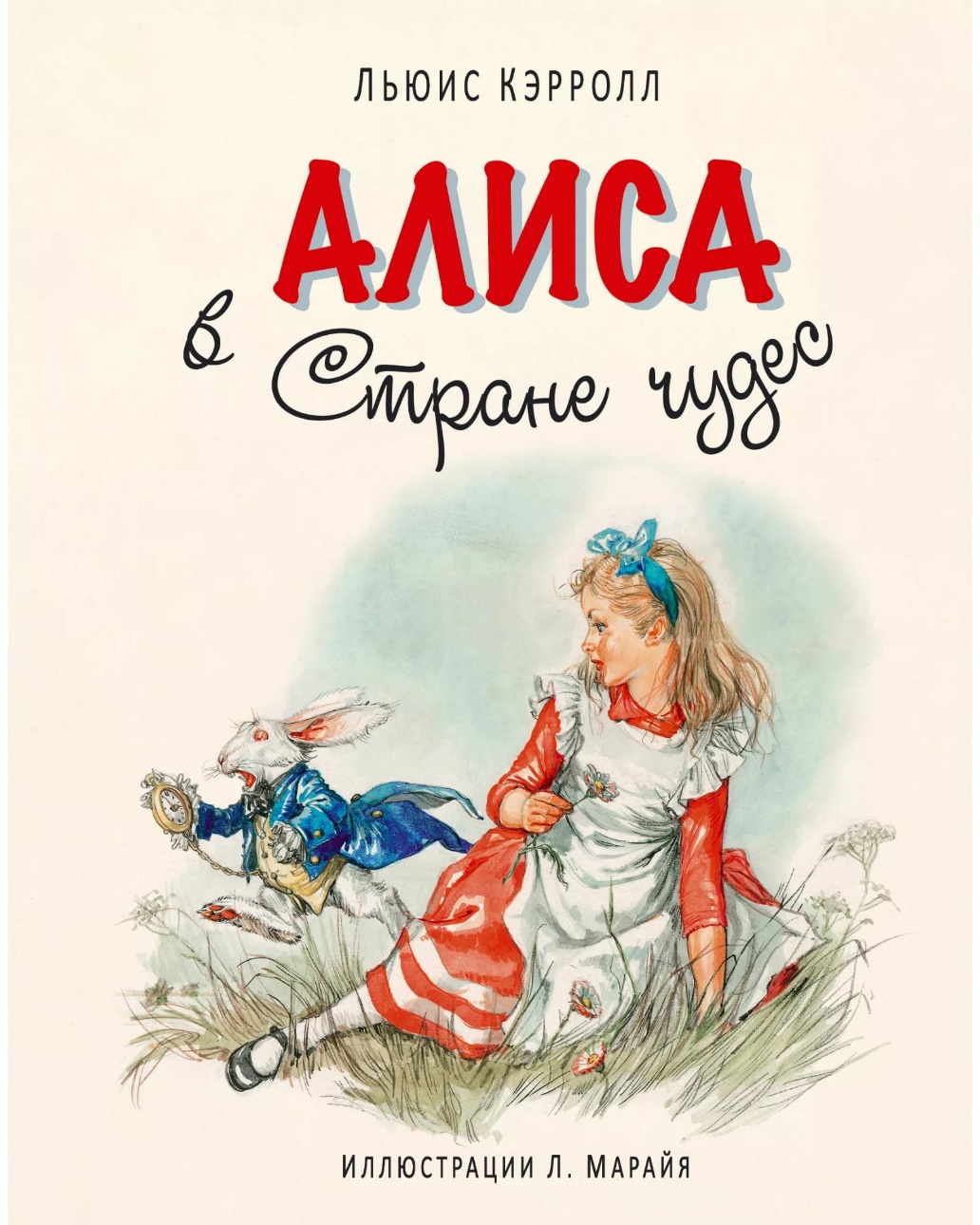 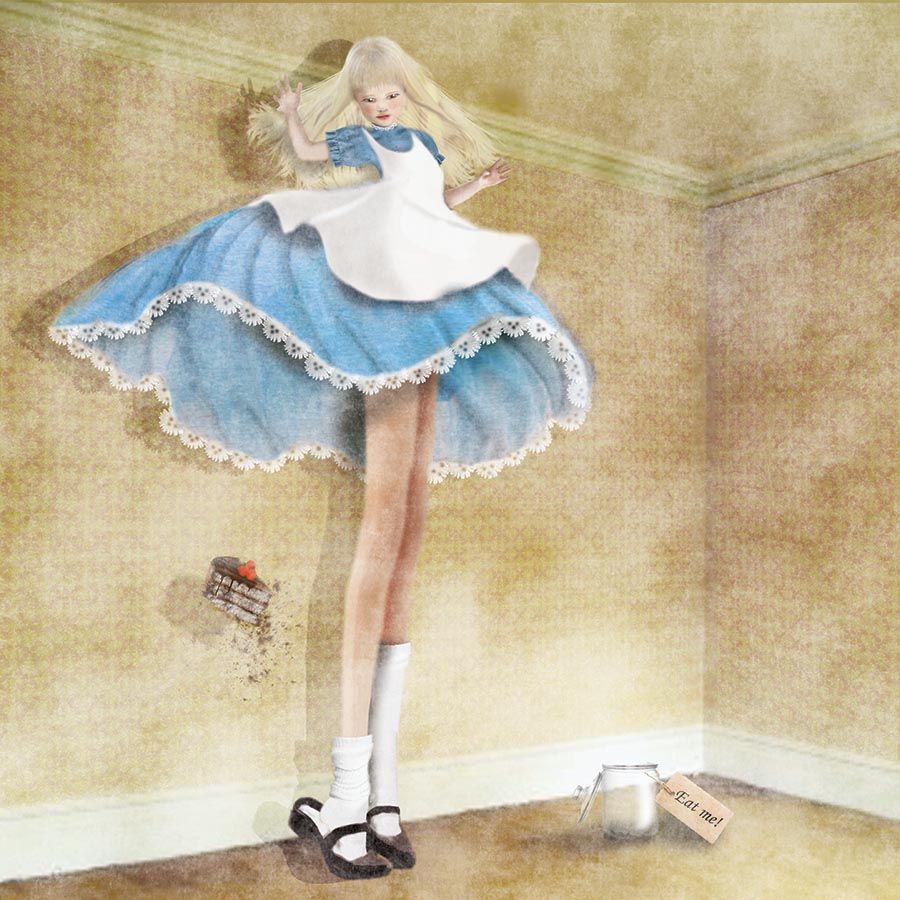 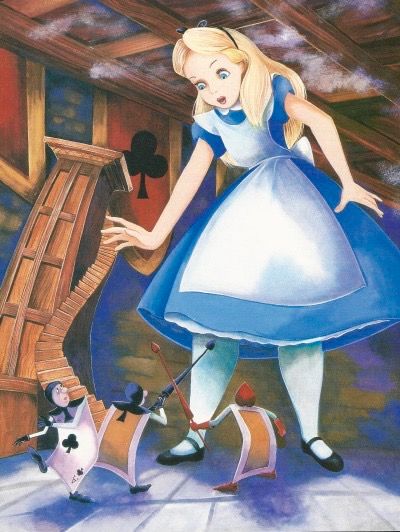 Решение
Почему Алиса так переживала? 
Части тела Алисы уменьшались и увеличивались согласно прямой пропорциональной зависимости. Увеличилась длина ног и длина рук в одинаковое количество раз. Переживания Алисы напрасны, она сама без труда смогла бы надеть и чулки, и башмаки.
Аршинные уши
«Прекрасивых двух коней золотогривых
Да игрушечку-конька   
Ростом только в три вершка,
На спине с двумя горбами
Да с аршинными ушами…»
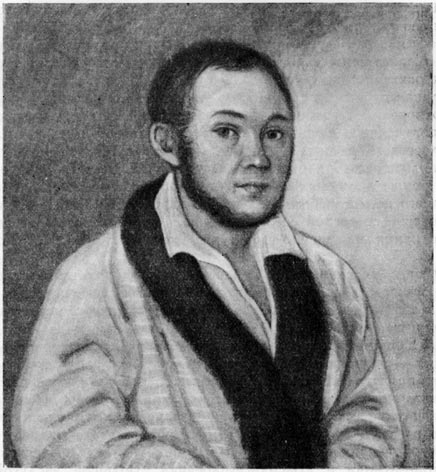 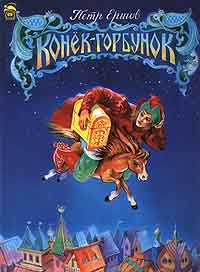 Петр Павлович Ершов
«Конек-Горбунок»
Решение
1 аршин = 16 вершков = 71 см, отсюда находим, чему равен 1 вершок
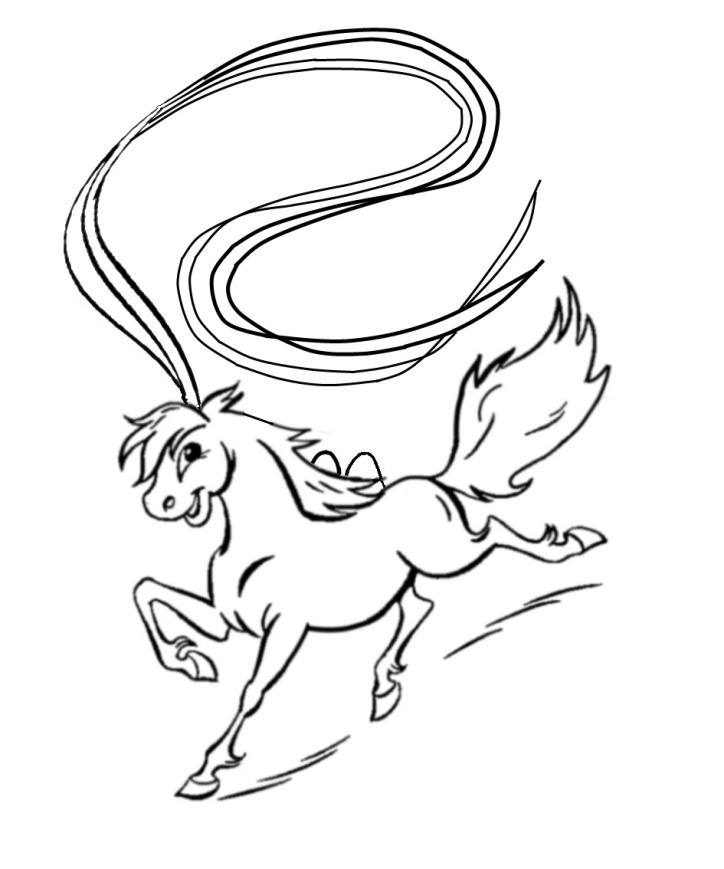 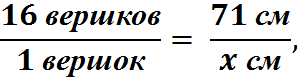 1 вершок = 4,4 см
4, 4 ∙ 3 = 13, 2(см)
Получается, что конек-горбунок был ростом 13,2 см, а его уши были 71 см! Это явное несоответствие! Только представьте,  уши конька-горбунка в 5 раз больше его роста! Имея аршинные уши, он не смог бы, не то чтобы летать, но и передвигаться. Их масса перевешивала бы самого конька-горбунка!
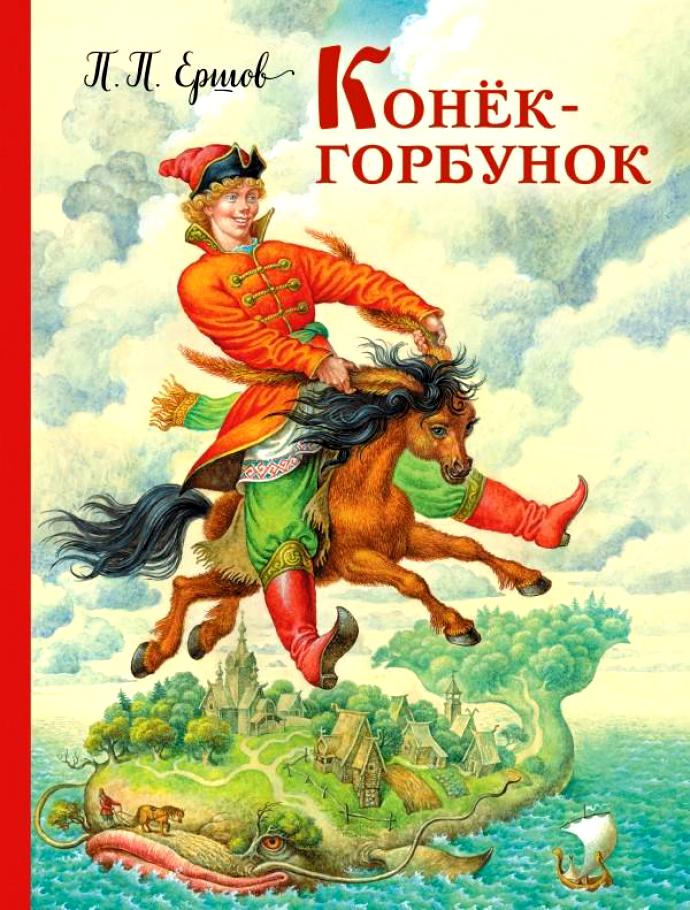 «Горбунок летит, как ветер,
И в почин на первый вечер
Верст сто тысяч отматал
И нигде не отдыхал»
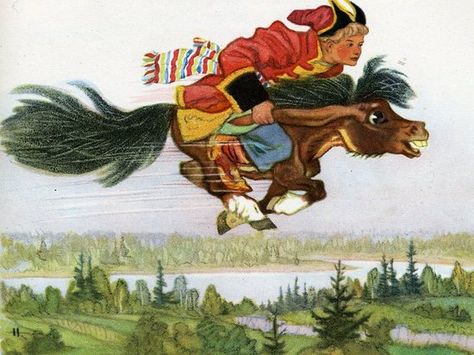 Решение
100 000 верст • 1068 м = 106 800 000 м = 106 800 км 

  Все знают, что длина окружности Земли 40 000 км.      
  Это примерно нужно пробежать коньку-горбунку        2 раза и еще половинку вокруг Земли. 
  Это неочевидно.
Двадцать тысяч лье под водой
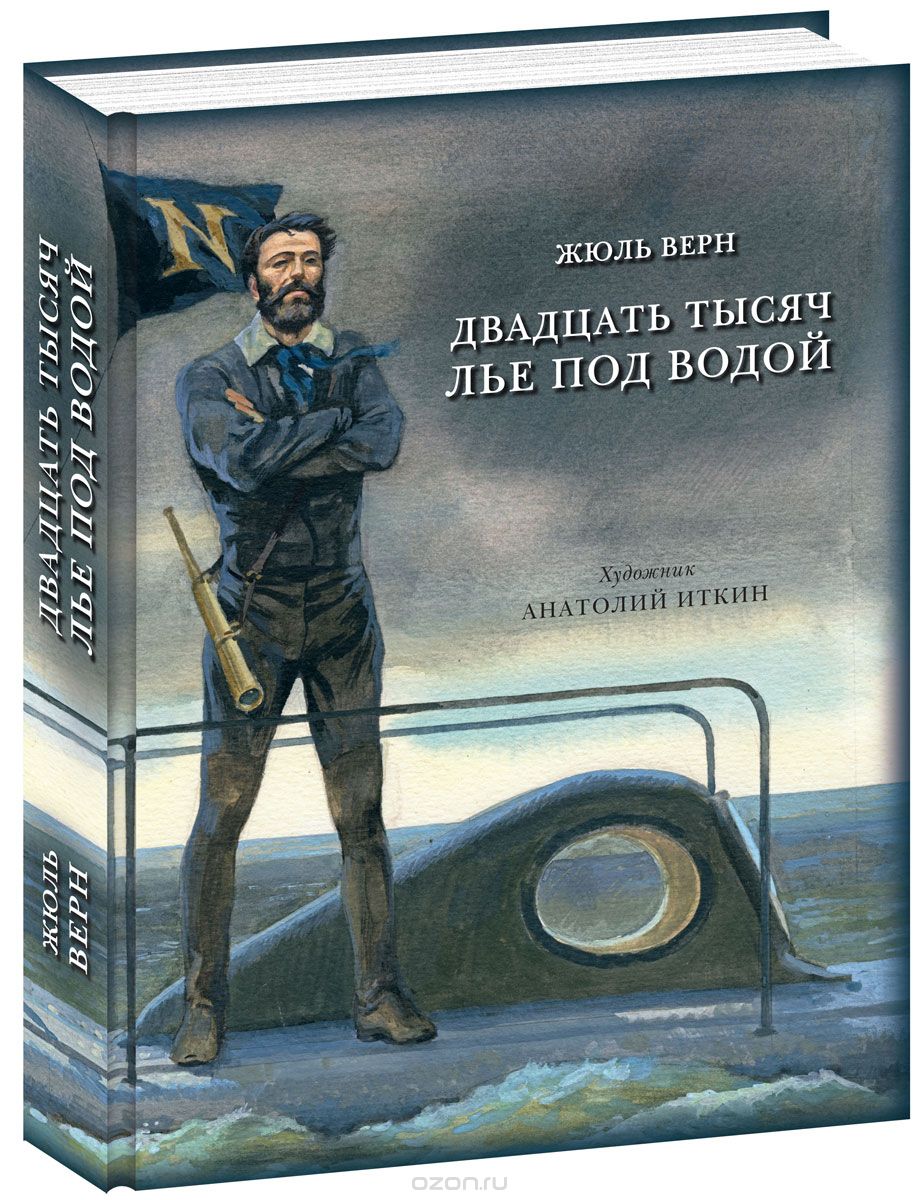 Название романа относится к расстоянию, пройденному под поверхностью моря, а не к глубине погружения, поскольку 20 000 лье — это примерно 110 тысяч километров, или около 9 диаметров Земли. Это художественный вымысел. Современные подводные лодки не могут преодолеть такое расстояние.
Жюль Верн
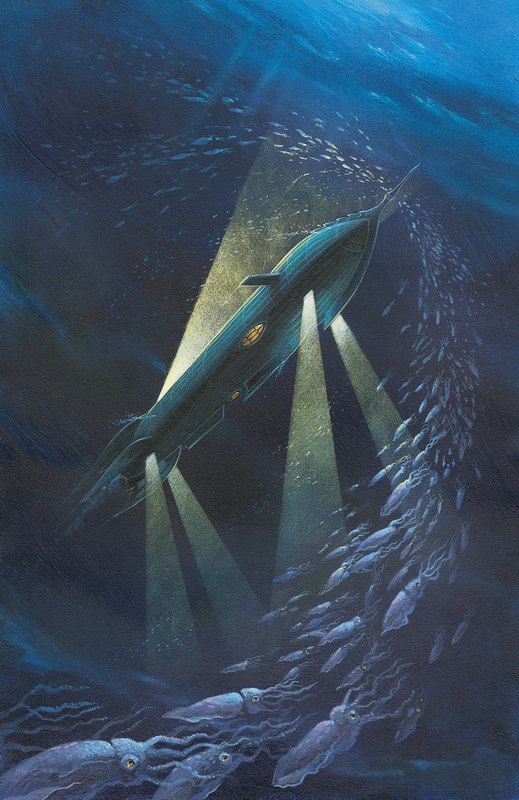 Наибольшая глубина, упоминаемая в книге, — 4 лье (то есть около 22 км: это вдвое глубже Марианской впадины (по замерам 2011 года её глубина составляет 10 км 994 м) — самого глубокого места в мире). Это художественный вымысел.
Зарядка для хвоста
История о том, как главные герои измеряли рост удава.  Оказывается, что он составляет 38 попугаев, 5 мартышек или 2 слоненка.  А так ли это на самом деле?
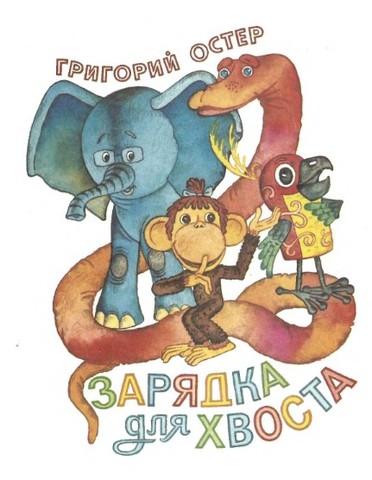 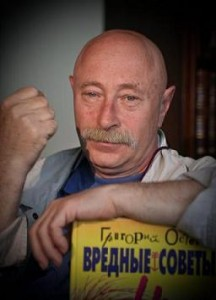 Григорий Остер
Решение
На самом деле, 
средний рост попугая = 22см,         мартышки = 77см, 
               слона = 335см,                        удава = 10м.

Выполнив несложные вычисления, получим, что в жизни 
длина 1 удава = 45 попугаям (1000: 22=45) 
= 13 мартышкам (1000: 77 = 13)  
= 3 слонам (1000: 335 = 3).
Можно сделать вывод, что автор в своем произведении пренебрег точными данными.
Заключение
Обзор литературы показал, что знания по математике нужны и писателям.
В художественных произведениях содержится много загадок, а иногда автор дает и отгадку, а иногда и ошибается. 
Грамотное использование математических фактов делает художественное произведение достоверным и реальным.
Во многих произведения можно заметить «руку математика». 
На самом деле любая книга откроет свои тайны только тому человеку, кто умеет смотреть и видеть, тому кто умеет удивляться и воспринимать новое, тому кто умеет сам добывать знания и отвечать на интересующие его вопросы.